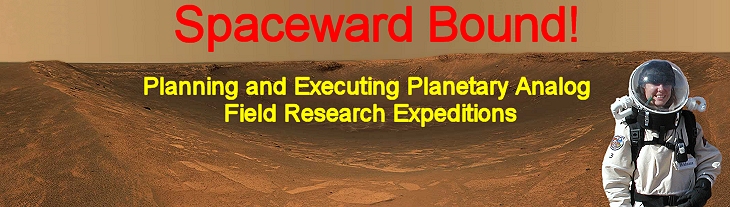 Spaceward Bound for Pre-Service Teachers
Why???
“Experiential Learning”
“Experience” covers all domains:
Cognitive
Affective
Behavioral
Personal
Field Trip Teachers
Leveragers
Would like to, but …
Don’t want to
Your personal experience -
Fuel your passion for science
Introduce you to field science
Establish connections
Your teaching
Fuel your passion for teaching
Inspire you to be a “leverager”
Opportunity to think about and discuss 	how to break the mold